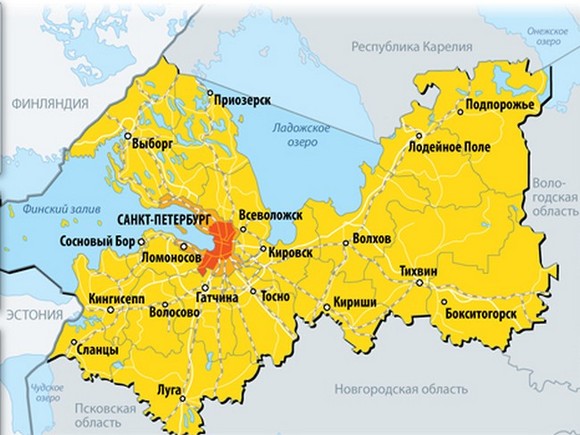 Ленинградская область
Ленка Флекова (448889)
Ленинградская область
Включает ряд мелких островов в Финском заливе
Граничит:
на севере — с Республикой Карелия
на востоке — с Вологодской областью
на юго-востоке — с Новгородской областью
на юге — с Псковской областью
с Европейским союзом:
на западе — с Эстонией
на северо-западе — с Финляндией
Образована –  1 августа 1927 года
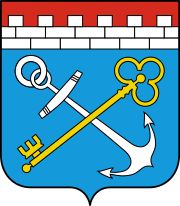 Ленинградская область
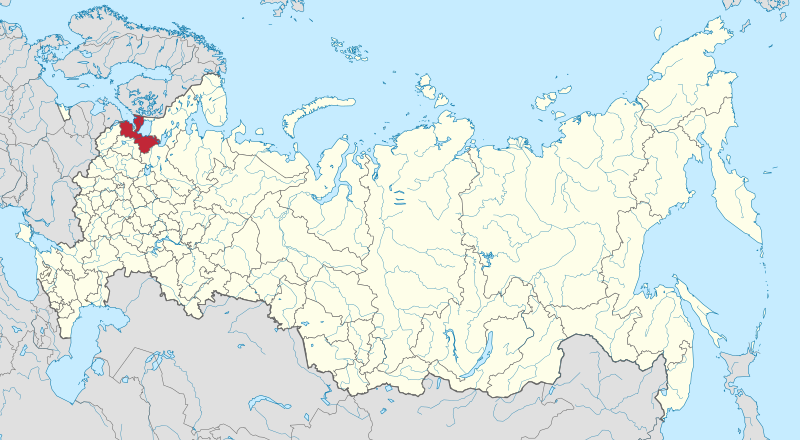 Территория — 83 900 км²
Численность нас. — 1 791 916 чел. (2017)
Этнический состав:
Русские (89,6%)
Украинцы (2,5%)
Белоруси (1,6%)
Татары, финны, армяне, цыгане,...
Природа
Северо-запад европейской части России
Низменности (Прибалтийская, Приневская и другие)
Наивысшая точка области — гора Гапсельга (291 метр над уровнем моря)
Ладожское и Онежское озера – крупные пресные водоёмы
Крупные реки – Нева, Волхов, Свирь, Луга, Вуокса, Сясь
Природа
Почвы бедные – каменистость
Зона средней и южной тайги
Леса занимают около 50% территории (сосна, ель, берёза)
В пределах области сохранились белка, крот, куница, лисица, хорёк, заяц-беляк, лось
В реках, озёрах и Финском заливе водятся сиг, корюшка,ряпушка, салака и другие
Река Нева
Гора Гансельга
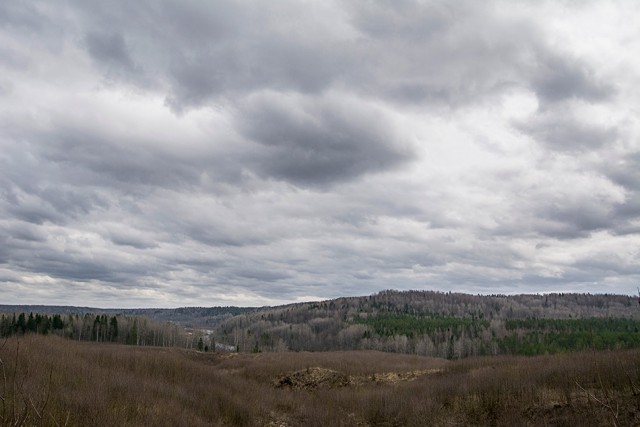 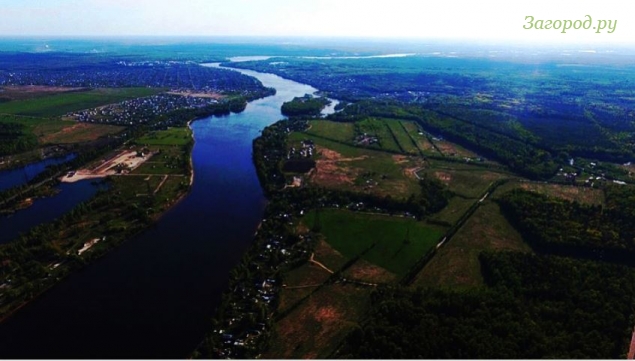 Онежское озеро
Ладожское озеро
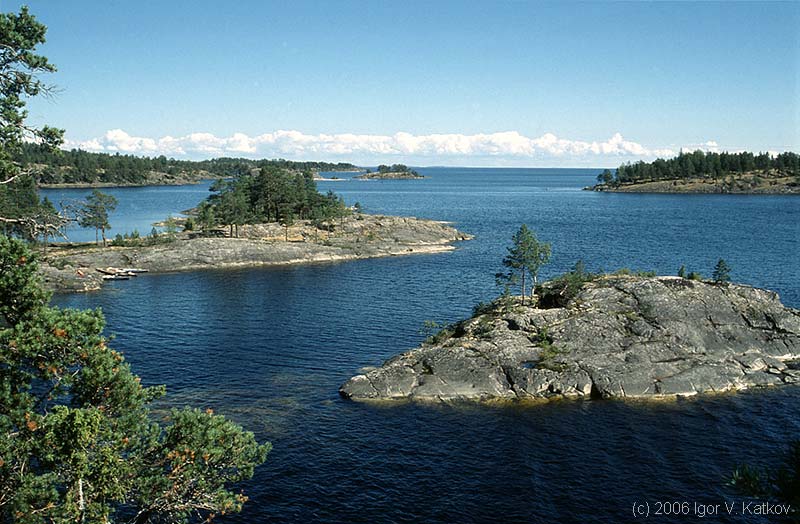 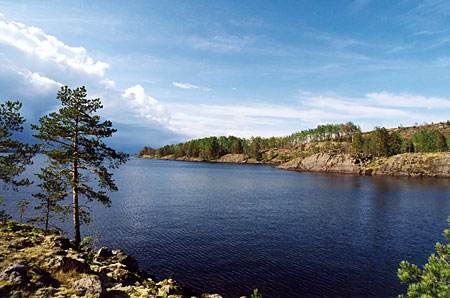 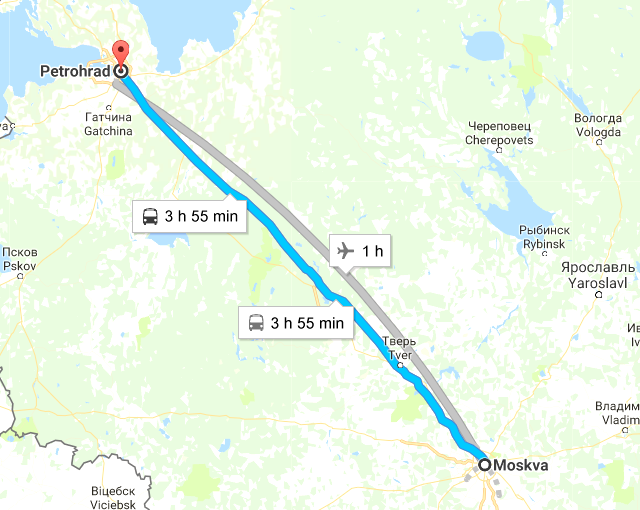 Расстояние Санкт-Петербурга от Москвы приблизительно 706 км
На машине 3 часа 55 минут
На аэроплане 1 час
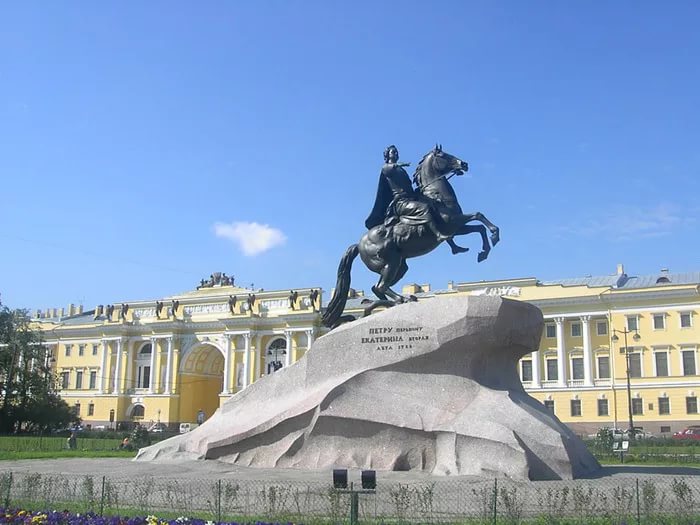 Достопримечательности
САНКТ-ПЕТЕРБУРГ
ГАТЧИНА
ВЫБОРГ
ПАВЛОВО
САНКТ-ПЕТЕРБУРГ
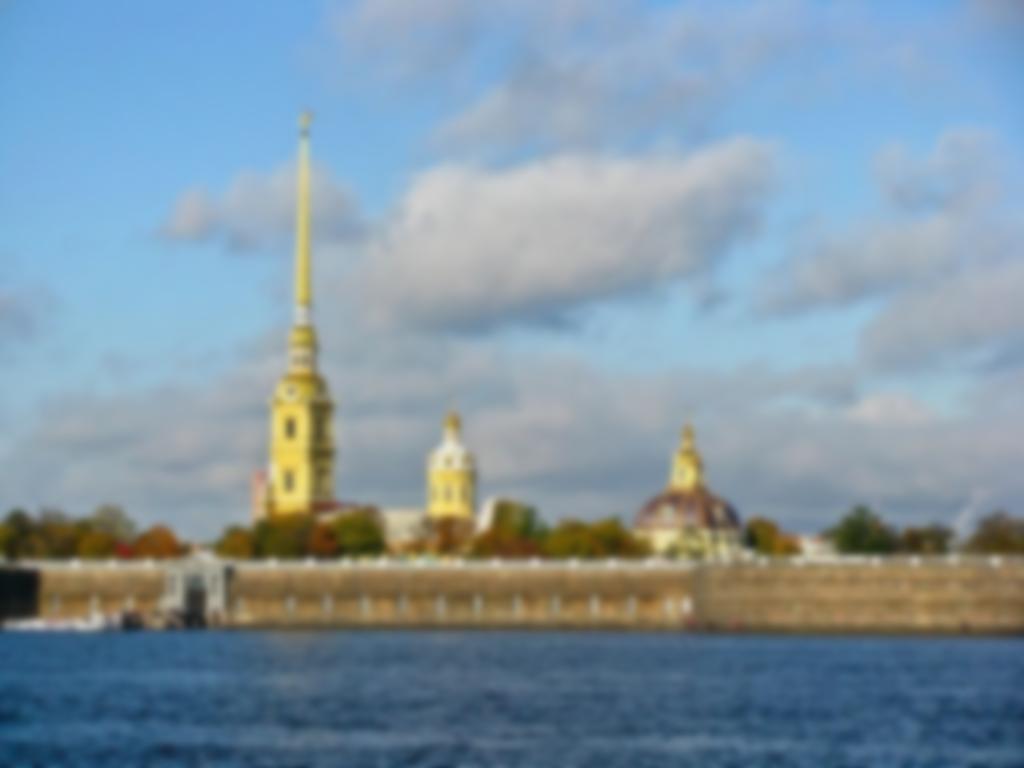 Петропавловская крепость
Адмиралтейство – центр городской застройки
Дворцовая плошадь – Зимний дворец
Эрмитаж – музей, расположенный в Зимнем дворце
Медный всадник – Самый знаменитый памятник
Царское Село – Екатеринский дворец
ГАТЧИНА
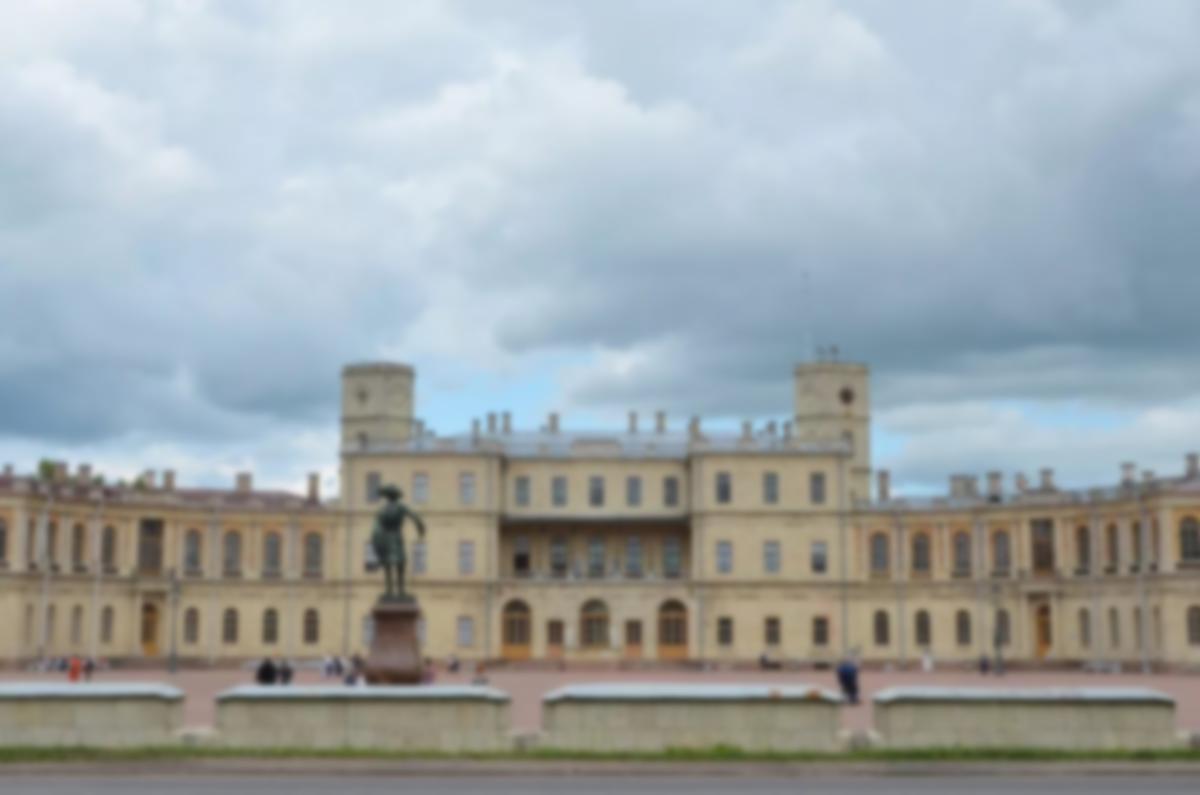 Ижорская возвышенность
Принадлежала особам императорской фамилии
Одной из монарших резиденций
Сооружён первый в России аэродром
Сохранился дворцово-парковый ансамбль 2-й пол. 18 в.
ВЫБОРГ
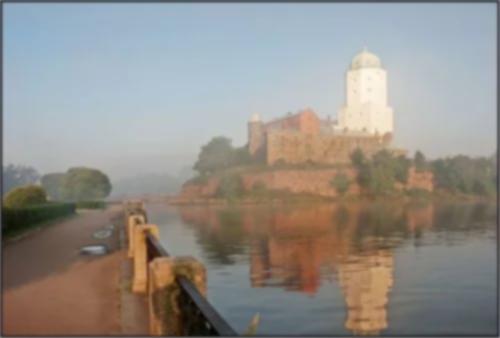 На Карельском перешейке
Морской порт
Крупный судостроительный завод 
Замок с башней епископа Олафа (заложен в 1293)
Остатки Рогатой крепости (кон. 16 в.)
ПАВЛОВО
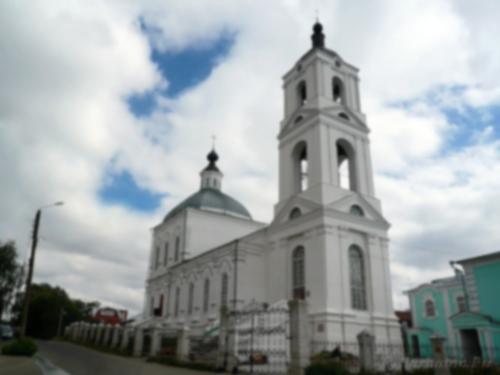 Всеволожской район
Назван в честь выдающегося русского физиолога И. П. Павлова
Филиал института физиологии имени И. П. Павлова
Памятник И. П. Павлову
Музей-квартира И. П. Павлова
Промышленность
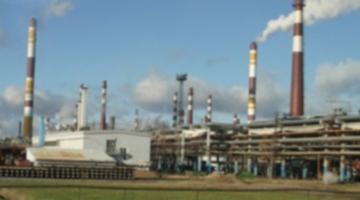 преобладают производства:
пищевых продуктов и табака (29,1 %) 
транспортных средств и оборудования (12,1 %) 
кокса и нефтепродуктов, целлюлозно-бумажное производство, издательская и полиграфическя деятельность (11,1 %)
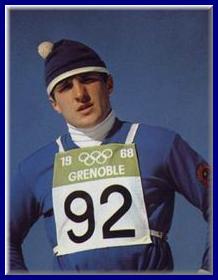 В области родились:
Белоусов, Владимир Павлович (1946) 			спортсмен, Олимпийский чемпион
		Горшенёв, Михаил Юрьевич (1973) –		вокалист и основатель рок-группы 				«Король и Шут»
Губанов, Леонид Иванович (1928—2004)актёр театра и кино, 
народный артист СССР (1989)
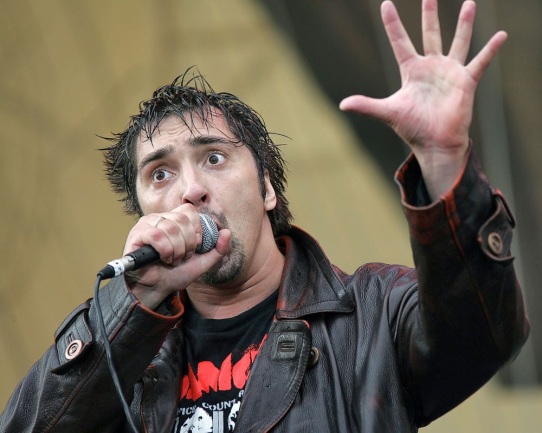 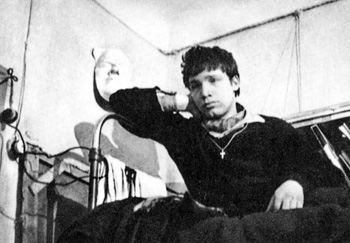 Источники
https://www.yandex.ru/
https://www.rambler.ru/
http://lenobl.ru/
http://dic.academic.ru/dic.nsf/ruwiki/6377
http://www.novrosen.ru/Russia/regions/lenin.htm